Equipment and Tools for Veterinary Technicians
Types of Tools and Equipment
DiagnosticSurgicalTreatmentGeneral/All PurposeGeneral Livestock
Types of Tools and Equipment
Diagnostic: used to identify, detect and/or describe possible conditions 
Surgical: used to preform  major operations 
Treatment: used to manage, heal and/or correctGeneral/All Purpose: used in various tasks and treatments (could be considered diagnostic, surgical and treatment)General Livestock: used on livestock for specific identification and management purposes
Diagnostic tools
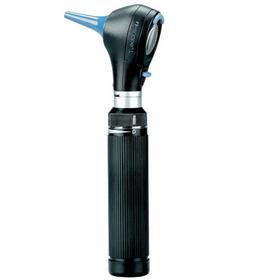 Otoscope
Tool with  small magnifying lens and light
Used to examine the ears, nose, throat and eyes

Stethoscope
Used to listen to an animal’s lungs and heart to determine if the body is functioning correctly
Microscope:
Tool containing magnifying lenses 
Used to view small specimens to determine if the cells are diseased and if treatment is needed
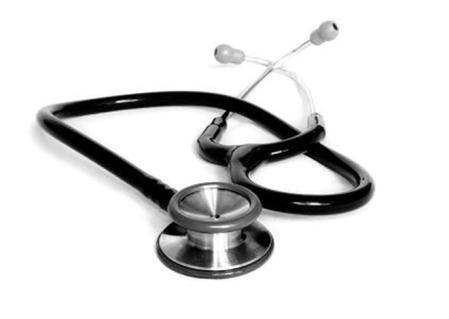 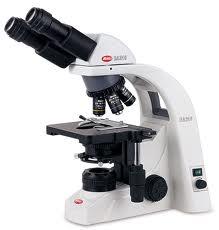 (-scope) - instrument for inspecting or viewing
Diagnostic tools
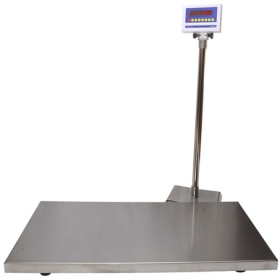 Scale
Used to weigh an animal

Fecal Loop
Used to collect a fecal sample for a fecal exam

Thermometer
Used to take an animal’s temperature
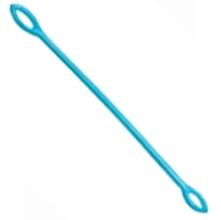 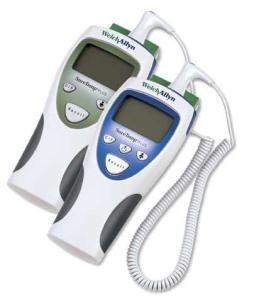 An increase/decrease in temperature or weight can help diagnose a possible illness
Diagnostic tools
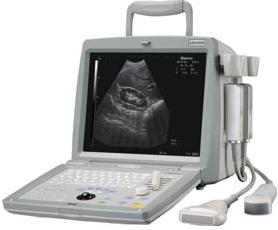 Ultrasonography Machine
use of ultrasonic waves view internal structures


Radiography Machine
Use of x-rays to produce an image of internal structures



Electrocardiography (ECG)
Used to detect and record the small differences in electric potential caused by the heart
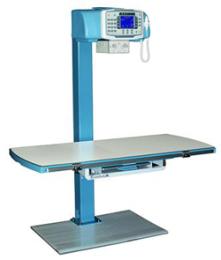 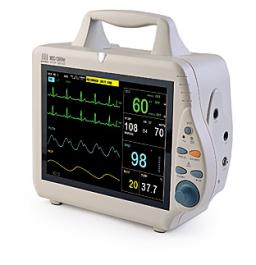 (-graph) - instrument that writes or records
Surgical Tools
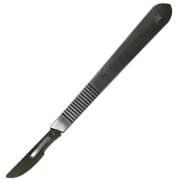 Scalpel
Small, straight knife used to cut tissue 


Operating Scissors
Used to cut tissue
Have pointed sharp blade tips
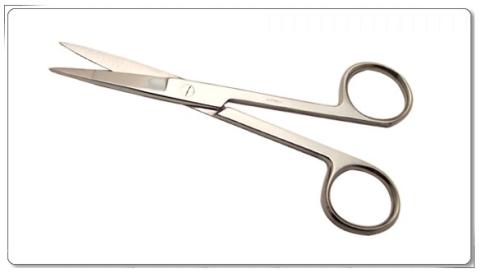 Surgical tools, and the basic knowledge of how to use them, are primarily used by vet techs to assist veterinarians in surgical operations.
Surgical Tools
Surgical tools
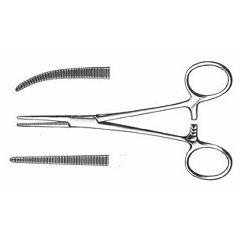 Locking Surgical Forceps
Used to stop the flow of blood 
Often referred to as hemostats


Locking Suture Forceps
Used to hold and guide a suture needle 
Often referred to as needle holders


Thumb Forceps 
Used to grasp soft tissue
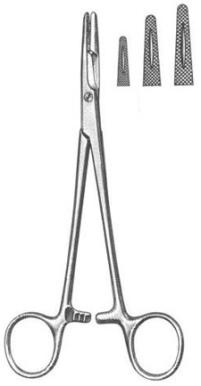 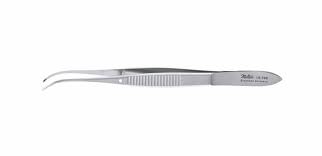 There are many different varieties of each type of forceps but, they all serve a similar basic purpose.
Treatment Tools
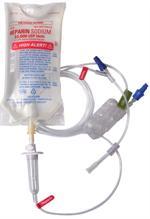 IV Drip Set
Used for fluid replacement, infusion of blood or administration of drugs into the veins
Connects to a catheter that is inserted into the vein. 


Catheter 
Can be used to drain fluid from the body, or to inject fluids into the body
Urinary catheter: drains urine from the bladder
IV catheter: Injects medication or other fluids into the body or veins
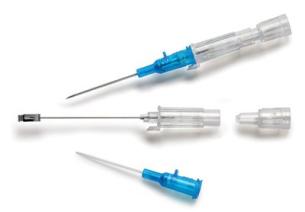 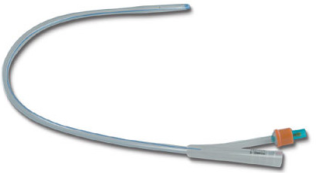 Treatment Tools
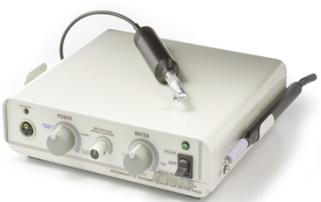 Dental Hygiene Tools:
Ultrasonic Scaler
Removes tartar with minute vibrations and washes away debris with mists of water (emits a high pitched whistling sound) 
Tips are curved and rounded 

Dental Polisher
Smoothens out teeth after use of scaler that usually leaves teeth with small grooves in the enamel
Tips have soft rubber cup that spins

Hand Scaler
Lacks vibrations and mist, removes tartar and plaque

Depth Probe And Explorer
Used to investigate and search to find small areas of decay in the enamel. 
Tip is sharp (like a needle) and hooked

Dental mirror
Allows the technician to view hard to see places in the mouth
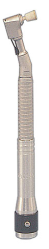 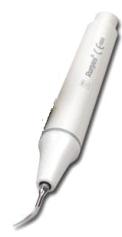 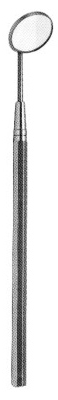 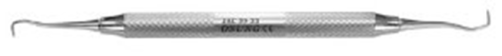 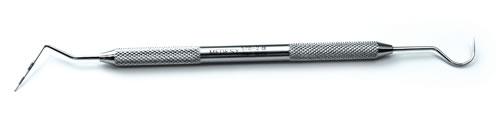 Vet techs are responsible for dental cleanings; much like the cleanings from your dental hygienist.
Treatment Tools
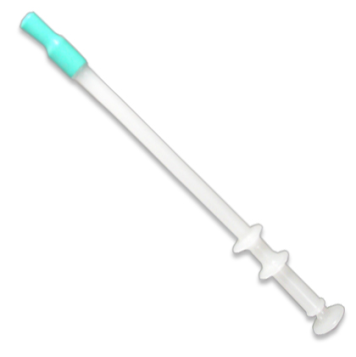 Pet Piller
Used to administer pill medications into the mouth of the animal

AMBU Bag 
Used to provide positive pressure ventilation to an animal who is not breathing or who is breathing inadequately
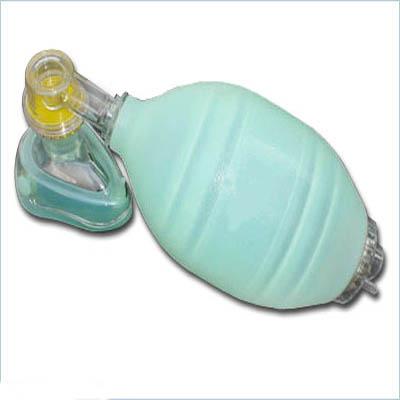 General, All-Purpose Tools
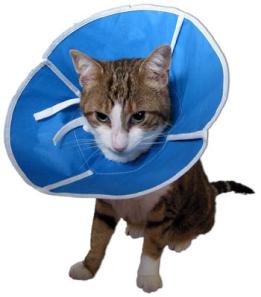 Elizabethan Collar (E-Collar)
Used to prevent animal from further damaging injuries or wounds by scratching or chewing

Bandage Scissors
Used to cut bandages and other various medical items in treatment areas

Nail Trimmer
Used to clip the nails of common species with long nails
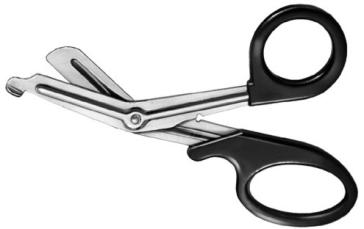 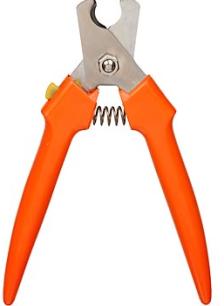 General, All-Purpose Tools
Syringes
Used to draw in a quantity of fluid for injecting the fluid into thebody, for cleaning wounds, for oral administration, etc.
Some (not all) have needle tips attached to administer by injection
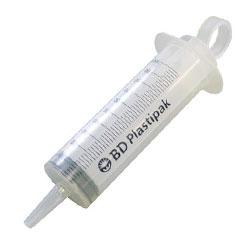 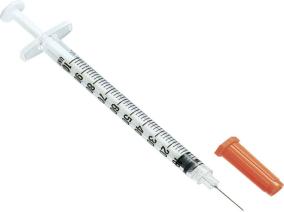 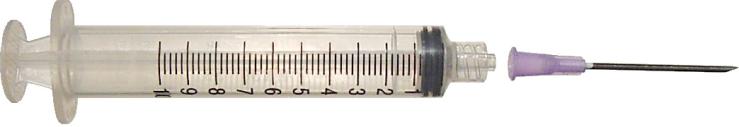 Syringe
Needle
General, All-Purpose Tools
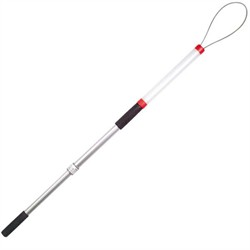 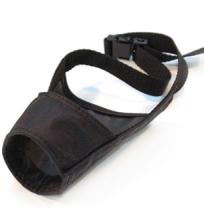 Restraint Tools
Capture Pole Or Snare
Muzzle
Restraint Bag
Gloves



Autoclave Machine 
For sterilizing instruments
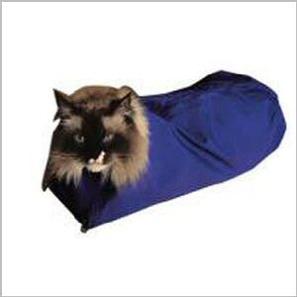 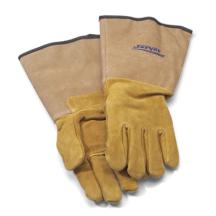 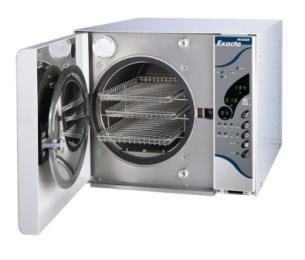 General Livestock
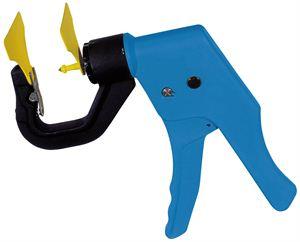 Identification  Ear Tag Applicator
Used to apply identification tags to livestock



Ear Notcher 
Used to cut V-shaped markings in the ear of pigs for identification purposes
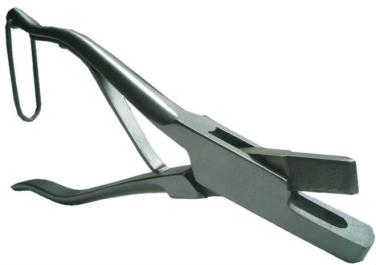 General Livestock
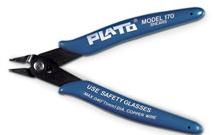 Pig Tooth Nipper
Removal of needle teeth to prevent harm to sow’s teats
Castrator 
Used to remove the testicles in a male
Emasculator: crush and cut the spermatic cord
Burdizzo:  large clamp designed to break the spermatic cord
Elastrator
Bands placed around tail for docking or testes for castration
Tail Docker
Used to remove the tail in sheep
This is to prevent wool maggots from accumulation of fecal matter under the tail
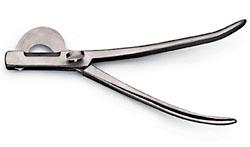 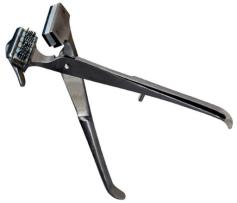 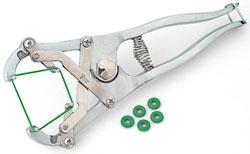 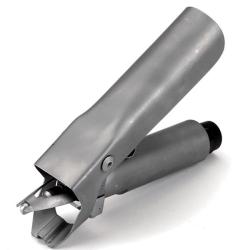 General Livestock
Balling Gun 
Used as a “large animal piller” to administer medications including dewormer


Hoof  Trimmer 
Used to trim hooves of sheep and goats


Animal Clippers
To clip hair of a surgical site
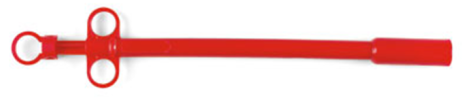 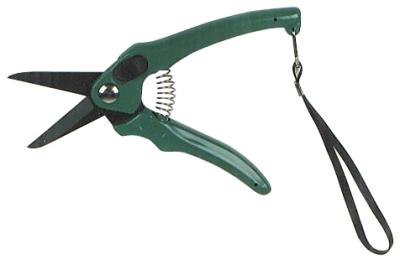 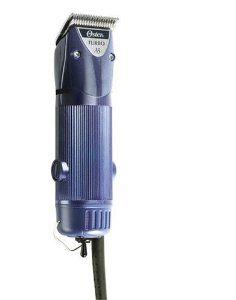 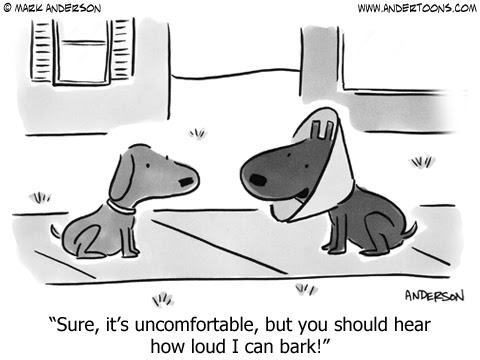 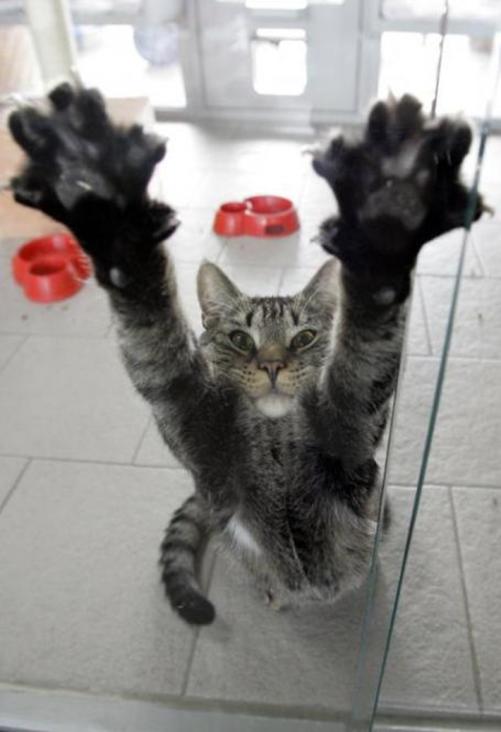 Name That Tool!
1 point
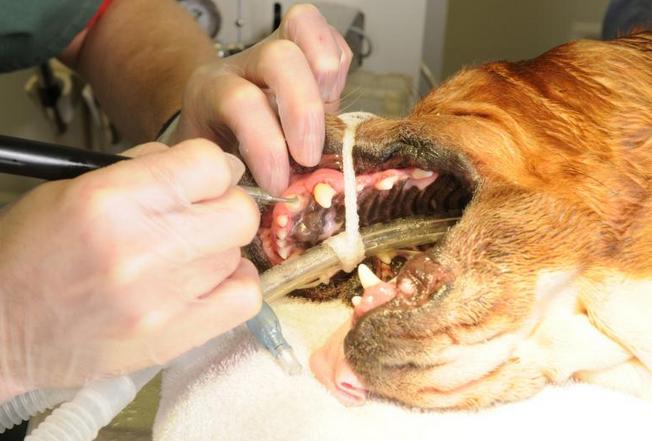 What tool(s) is being used?
[Speaker Notes: The vet tech is using an ULTRASONIC SCALER to remove plaque and tartar from this dogs teeth.
**the dog can not bite the technician because he/she has been anesthetized AKA “put to sleep”**]
1 point
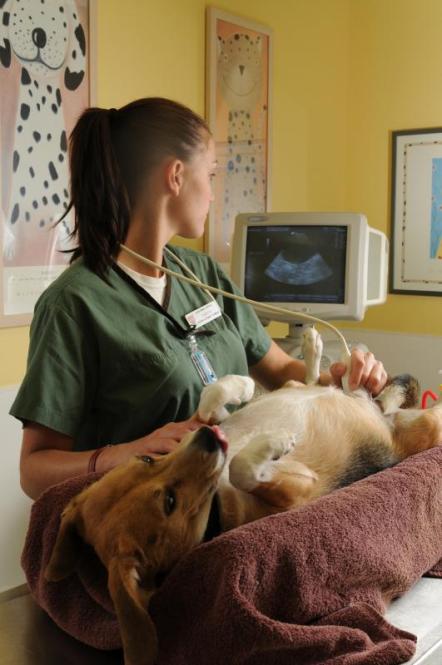 What tool(s) is being used?
[Speaker Notes: Ultrasound is being used to view the internal organs of this dog. Ultrasounds can be used to check on pregnancies as well as view other organs. such as the reproductive tract, the kidneys etc.]
1 point
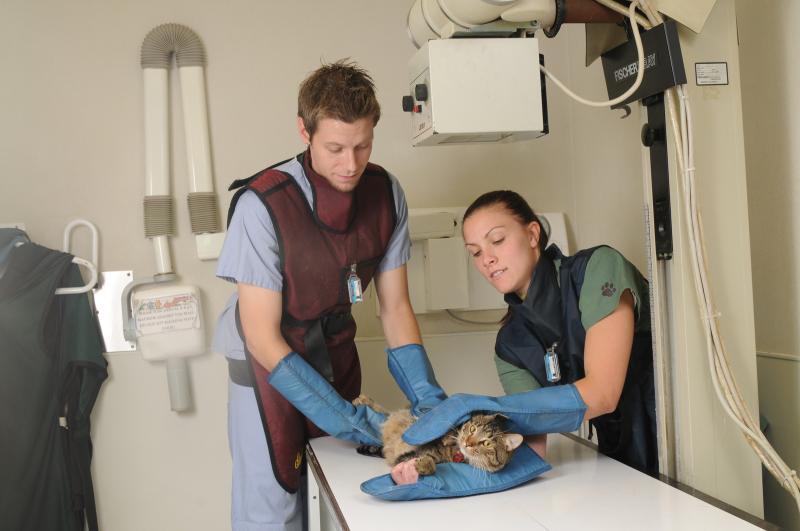 What tool(s) is being used?
[Speaker Notes: These veterinary technicians are using a radiography machine to view the internal structures of this cat. Protective clothing is worn to protect from radiation.]
1 point
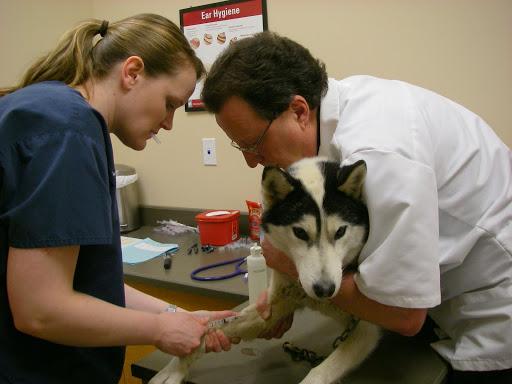 What tool(s) is being used?
[Speaker Notes: Syringe and needle used to draw blood from the dogs leg. The veterinarian is restraining the dog, while the technician is collecting the sample.]
1 point
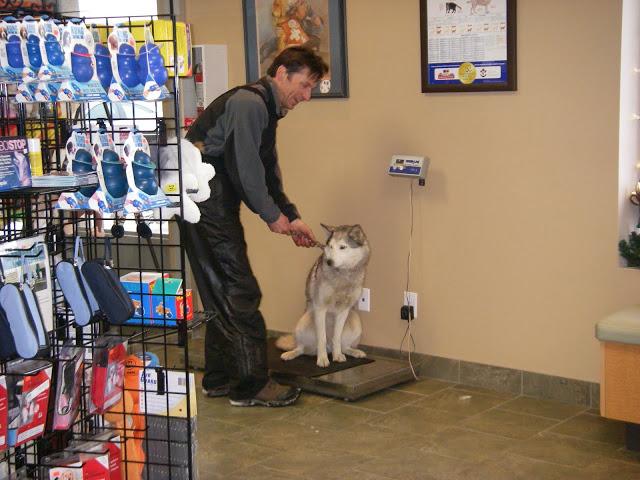 What tool(s) is being used?
[Speaker Notes: This technician is using a scale to collect the weight of the animal. Notice that only the animal is on the scale.]
2 points
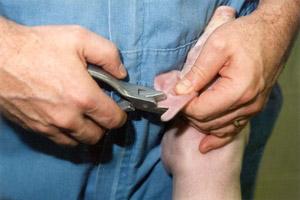 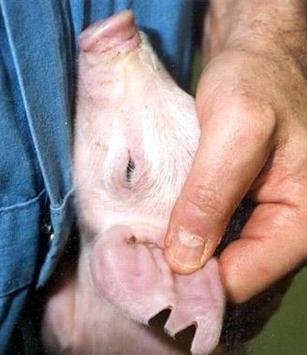 1.What tool(s) is being used?
2. Why would we use this tool?
[Speaker Notes: An ear notcher is being used to mark the piglet’s sow and litter number for identification purposes.]
2 points
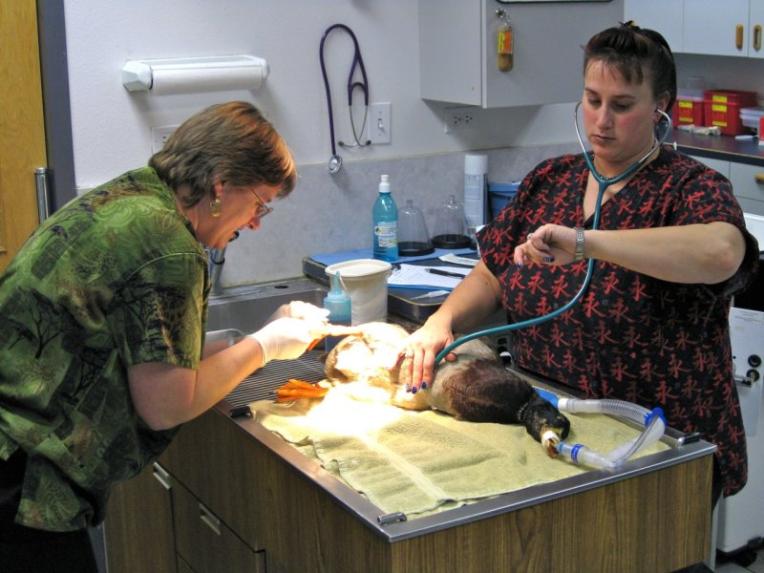 1.What tool(s) is being used?
2.Who is the Vet Technician?
[Speaker Notes: In this picture the woman in the green scrubs is the veterinarian who is doing foot surgery on this duck. The technician is using a stethoscope to keep watch of the animals pulse and breathing. This is to make sure that nothing goes wrong while the doctor completes the surgery.]
1 point
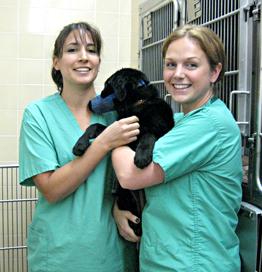 What tool(s) is being used?
[Speaker Notes: These vet techs have put a muzzle on this dog to keep him from biting. This can help keep people safe when working on animals who may become scared or defensive.]
1 point
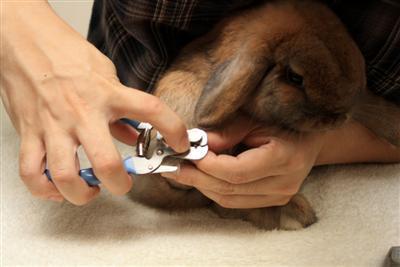 What tool(s) is being used?
[Speaker Notes: This rabbit is getting his nail trimmed with nail trimmers.]
4 points
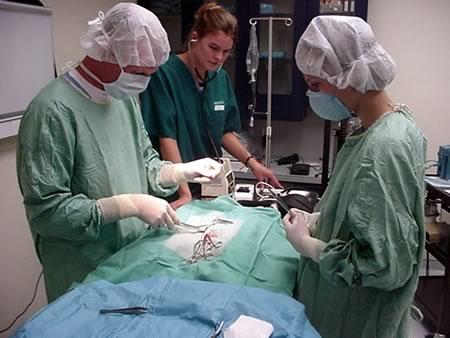 1.Who is the Vet Tech?
2. What vet tech tool(s) is being used?
[Speaker Notes: In this picture the veterinary technician is in the dark green scrubs behind the table. The veterinarians are wearing surgical scrubs and face masks. The vet tech is using the stethoscope and most likely keeping an eye on the IV drip. The tools seen in this picture are forceps (locking and thumb), scalpel, IV drip set, stethoscope. (because the vet tech does not have on gloves, she most likely will not handle the surgical tools. She must know what these tools are and what they are used for to prepare the surgery packs. The machine used by the vet tech to sanitize the surgery packs (tools and cloths used for surgery) is an autoclave.]
4 points
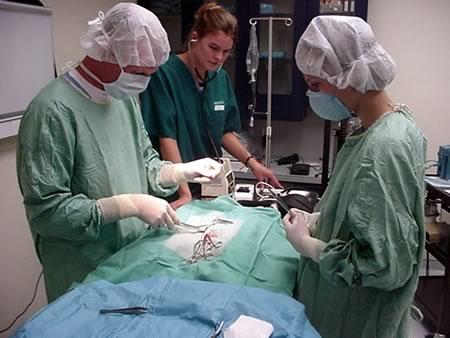 3. What other tools are being used?4. What machine is used to sanitize these tools?
[Speaker Notes: In this picture the veterinary technician is in the dark green scrubs behind the table. The veterinarians are wearing surgical scrubs and face masks. The vet tech is using the stethoscope and most likely keeping an eye on the IV drip. The tools seen in this picture are forceps (locking and thumb), scalpel, IV drip set, stethoscope. (because the vet tech does not have on gloves, she most likely will not handle the surgical tools. She must know what these tools are and what they are used for to prepare the surgery packs. The machine used by the vet tech to sanitize the surgery packs (tools and cloths used for surgery) is an autoclave.]